第二章  匀变速直线运动的研究
2.3.3  匀变速直线运动规律的应用
一、匀变速直线运动规律：
1. 速度公式 …………
2. 位移公式 …………
3. 位移与速度关系 …
【思考1】设物体的初速度为v0 ，做匀变速直线运动的加速度为a ，t 秒末的速度为v。 
求：（1）平均速度；
（2）中间时刻瞬时速度。
方法一：基本公式法
推论：匀变速直线运动的物体，一段时间内平均速度等于这段时间内中间时刻的速度，等于初、末速度矢量和一半。
v
方法二：    图像法
这段时间的位移：
v
平均速度：
vt/2
v0
中间时刻瞬时速度对应中位线的高：
t
t/2
t
O
二、匀变速直线运动规律：
1. 速度公式 ……………
2. 位移公式 ……………
3. 位移与速度关系 ……
4. 平均速度公式………
【例题1】某汽车从车站静止开出做匀加速直线运动，运动了12 s时，发现还有乘客没上来，于是汽车立即做匀减速直线运动至停下，共历时20 s，运动了50 m，求汽车在上述运动中的最大速度的大小．
t1=12s
x=50m
v0=0
vm=?
v=0
t总=20s
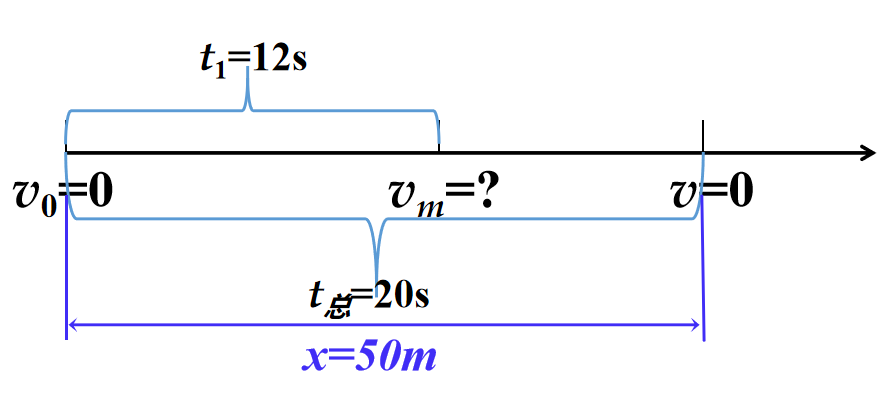 【解析】
方法一：平均速度公式法
方法二：图像法
【思考2】匀变速直线运动中，某段位移x的初末速度别是v和v0，加速度为a，求中间位置的瞬时速度。
速度位移公式：
前半段位移：
①
后半段位移：
②
【思考3】
方法一：数学作差法
> 0
v
v
v
v0
v
v0
0
0
t
t
t
t
方法二：图像法
（2）物体做匀减速直线运动
（1）物体做匀加速直线运动
vx/2
vx/2
vt/2
vt/2
匀变速直线运动中，无论是匀加速还是匀减速均有：vx/2 > vt/2
三、匀变速直线运动规律：
1. 速度公式 ……………
2. 位移公式 ……………
3. 位移与速度关系 ……
4. 平均速度公式………
5. 中间位置瞬时速度…